Проверка домашнего задания 
Рис.177В
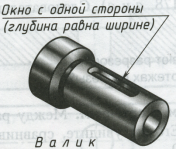 А
А-А
R
Ø
Ø
Ø
Ø
А
Чтение чертежа с исправлением допущенных ошибок
Б-Б
Б
В
А
□
6
1
В
А
А-А
Б
В-В
□
3
5
4
2
Решение задач. 
На виде дочертить недостающие линии 
и конструктивные элементы
Б
А
Б-Б
А-А
Ø
□
А
Б
Решение задач
Б
Стр.32(зад.2)
А
Б-Б
А-А
А
Б
Стр.31(зад.2)
А
Б
А-А
Б-Б
Б
А
Решение задач
Стр.38
А
А
Отверстие
сквозное
Ø
Ø
Ø
А-А
А
А-А
А
А